Film Techniques
Intro to Film – ART 2010
What’s your favorite scene?
What movie and why?
Mise En Scene
Refers to the staging of a scene (theater), in relation to setting, arrangement of the actors, the lighting, etc. In film, it describes the arrangement of elements within the frame of a single shot
Death of a Salesman set
Entering the Emerald City
Composition
The arrangement of all the elements within the screen image to achieve a balance of light, mass, shadow, color, and movement.

Crop Duster scene (North by Northwest) 
https://www.youtube.com/watch?v=g458w2X9uHc
Back Lighting
Lighting which comes from directly behind the subject, placing it in silhouette
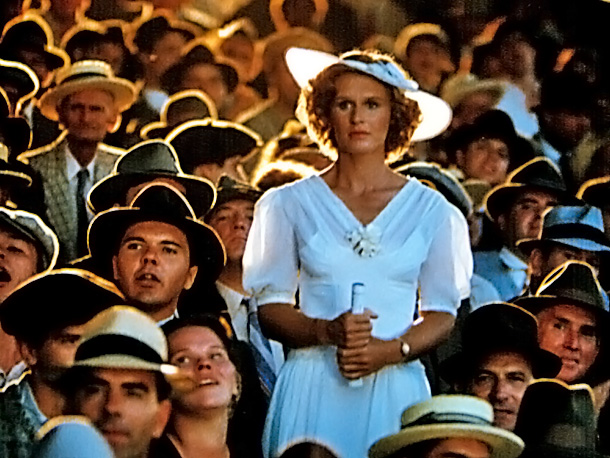 Camera Angles
Position of camera in relation to the subject determines the camera angle
Low Angle: camera looking up at subject
Tarentino trunk scenes

https://www.youtube.com/watch?v=V_whQnqwEYk

High Angle: camera looking down at subject
Camera Angles
Crop Duster Scene (Hitchcock)
http://www.ritholtz.com/blog/2011/05/north-by-northwest-crop-duster/  

The draft shows where Hitchcock wants the audience and character to look.
Close-Up
A shot in which a face or object fills the frame
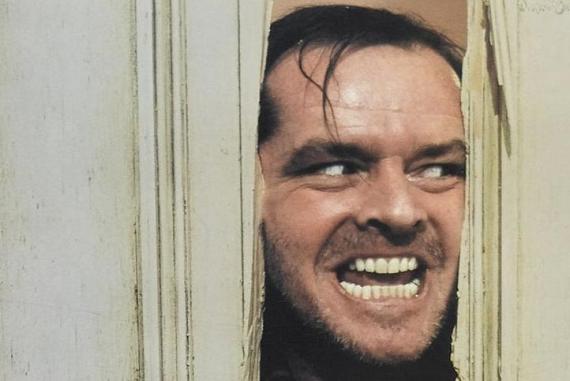 steadycam
Dolly Shot
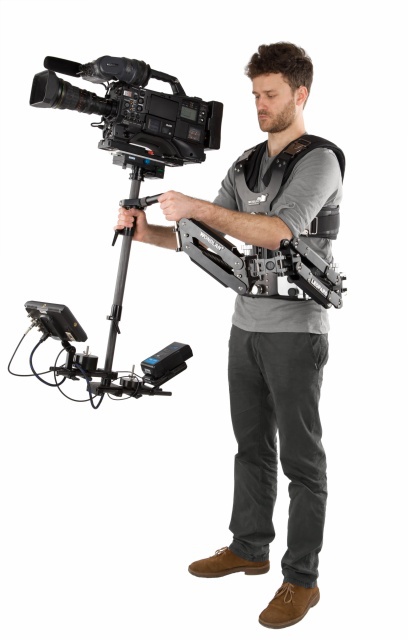 A shot taken while the camera is in motion
https://www.youtube.com/watch?v=eMhDQFLwrAA
(Rocky II)

Steadicam
http://www.youtube.com/watch?v=3Sr-vxVaY_M  (Goodfellas)
Crane Shot
A moving shot taken on a specially constructed crane, usually from a high perspective

Touch of Evil
Other camera movements
Pan: horizontal camera movement  

https://www.youtube.com/watch?v=4lQ_MjU4QHw

Zoom

https://www.youtube.com/watch?v=sgpnJpgX-Hw
Filmmaking: Composition and Framing Tutorial
https://www.youtube.com/watch?v=K6N2SpA2XPI
Singin’ in the Rain
http://www.youtube.com/watch?v=D1ZYhVpdXbQ

(Dolly)
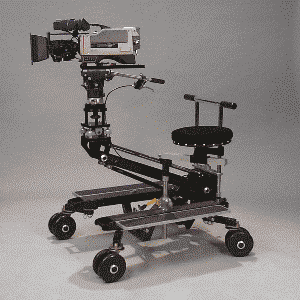 Motion
Accelerated (Fast) Motion: taking place at higher speed than it did in reality
Superman (1978) train scene

https://www.youtube.com/watch?v=lSlTtr5NVUg

Decelerated Motion: taking place at slower speed than it did in reality

Chariots of Fire https://www.youtube.com/watch?v=CSav51fVlKU
Continuity
Continuity Editing: A style of editing that maintains a continuous and seemingly uninterrupted flow of action

https://www.youtube.com/watch?v=6M8szlSa-8o
Flashback
A shot or sequence that takes the action of the story into the past

Harry Potter & The Deathly Hollows Part 2

https://www.youtube.com/watch?v=LHolRZeQNG4
Cross-Cutting
Jumping back and forth between two or more locations, inviting us to find a relationship between two or more events

The Godfather Baptism Scene

https://www.youtube.com/watch?v=1CDlBLvc3YE
Montage
Montage: a rapid succession of shots assembled, usually by means of super-impositions and/or dissolves, to convey a visual effect, such as the passing of time 

Creed Montage

https://www.youtube.com/watch?v=G-j8W2ffr2k
Cinema Verite
A way of filming real-life scenes without elaborate equipment, playing down the technical means of production (script, special lighting, etc.) and emphasizing the “reality” of the screen world


Hoop Dreams
http://www.youtube.com/watch?v=lWUYDZzwybc
Sound
Non-diegetic: sound whose source is neither visible on the screen nor has been implied to be present in the action 

Score 
The Natural		https://www.youtube.com/watch?v=i94ldGNNSQ0
Sound - Diagetic
sound whose source is visible on the screen or whose source is implied to be present by the action of the film: 

 voices of characters 
 sounds made by objects in the story 
 music represented as coming from
  instruments in the story space 


(filmsound.org)
Soundtrack Songs
The Great Gatsby

 https://www.youtube.com/watch?v=o8wtDY6TZgc
Sound (cont)
Voice-over
Shawshank Redemption

http://www.youtube.com/watch?v=cMuam1MObtI
Throw the ball, Joey
http://www.youtube.com/watch?v=Adh_8pva10k